PERENCANAAN PROJEK
DIREKTORAT SEKOLAH MENENGAH KEJURUAN
DIREKTORAT JENDERAL PENDIDIKAN VOKASI
KEMENTERIAN PENDIDIKAN, KEBUDAYAAN, RISET, DAN TEKNOLOGI
Tujuan:
PERENCANAAN PROJEK
Merancang alokasi waktu dan dimensi Proﬁl
Pelajar Pancasila
1
Pimpinan sekolah menentukan alokasi waktu  pelaksanaan projek dan dimensi untuk setiap tema,  agar dapat memetakan sebaran pelaksanaan projek
pada satuan pendidikan tersebut
Membentuk tim fasilitasi projek
2
Pimpinan sekolah menentukan guru-guru yang tergabung  dalam tim fasilitasi projek yang berperan merencanakan  projek, membuat modul projek, mengelola projek, dan  mendampingi peserta didik dalam Projek Penguatan Proﬁl  Pelajar Pancasila.
3
Identiﬁkasi tingkat kesiapan sekolah
Pimpinan sekolah dapat menilai tahap
pelaksanaan projek berdasarkan tingkat kesiapan
sekolah (hal. 35-36)
Pemilihan tema umum
4
Tim fasilitasi bersama pimpinan sekolah memilih min. 2  tema (Fase A, B, C) dan min. 3 tema (Fase D, E, F) dari 7  tema yang ditetapkan oleh Kemendikbud-Dikti untuk  dijalankan dalam satu tahun ajaran berdasarkan isu yang  relevan di lingkungan peserta didik
5
Penentuan topik spesiﬁk
Dari tema besar, tim fasilitasi projek (dapat juga  bersama peserta didik) menentukan ruang lingkup
isu yang spesiﬁk sebagai projek.
Merancang modul projek
6
Tim fasilitasi bekerjasama dalam merancang modul  projek dan berdiskusi dalam menentukan elemen  dan sub-elemen Proﬁl, alur kegiatan projek, serta  tipe asesmen yang sesuai dengan tujuan dan  kegiatan projek
Perencanaan ini bisa dimodiﬁkasi sesuai dengan
kebutuhan dan kondisi
3
Modul projek merupakan perencanaan pembelajaran dengan konsep pembelajaran berbasis  projek (project-based learning) yang disusun sesuai dengan fase atau tahap perkembangan  peserta didik, mempertimbangkan tema serta topik projek, dan berbasis perkembangan jangka  panjang. Modul projek dikembangkan berdasarkan dimensi, elemen, dan sub-elemen Proﬁl  Pelajar Pancasila.
1.
Merancang  Modul  Projek
Tujuan:
Menyusun dokumen yang mendeskripsikan perencanaan kegiatan projek sebagai panduan bagi  guru dalam melaksanakan pembelajaran sesuai dengan tujuan Projek Penguatan Proﬁl Pelajar  Pancasila dan Budaya Kerja dalam tema tertentu.
Catatan: Guru memiliki kemerdekaan untuk membuat sendiri, memilih, dan memodiﬁkasi  modul projek yang tersedia sesuai dengan konteks, karakteristik, serta kebutuhan peserta  didiknya. Pemerintah menyediakan beragam contoh modul projek dari berbagai fase dan  tema yang berbeda untuk membantu guru yang membutuhkan referensi atau inspirasi dalam  pengelolaan projek.
Pengembangan Modul Projek Penguatan PPP&BK
Komponen Modul Projek Penguatan Proﬁl Pelajar Pancasila dan Budaya Kerja
Modul projek dilengkapi dengan komponen yang menjadi dasar dalam proses penyusunannya serta dibutuhkan untuk  kelengkapan pelaksanaan pembelajaran. Modul projek umumnya memiliki komponen sebagai berikut:
Modul projek bersifat ﬂeksibel. Guru di satuan pendidikan diberi kebebasan untuk mengembangkan komponen dalam modul  projek sesuai dengan konteks lingkungan, visi sekolah, kesiapan sekolah dan kebutuhan belajar peserta didik. Sekolah/guru  boleh mengurangi atau menambah jumlah komponen sesuai dengan konteks masing-masing. Sekolah/guru boleh membuat  modul projek sendiri, menggunakan modul projek yang telah tersedia atau mengkreasikan modul yang sudah ada dan  menyesuaikan dengan kondisi di sekolah masing-masing.
Informasi umum
Identitas penulis modul
Sarana dan prasarana
Target peserta didik
Relevansi tema dan topik projek untuk  sekolah
Komponen inti
Deskripsi singkat projek
Dimensi dan sub elemen dari Proﬁl  Pelajar Pancasila yang berkaitan
Tujuan spesiﬁk untuk fase tersebut
Alur kegiatan projek secara umum
Asesmen
Pertanyaan pemantik
Pengayaan dan remedial
Reﬂeksi peserta didik dan guru
Lampiran
Lembar kerja peserta didik
Bahan bacaan guru dan peserta didik
Glossarium
Daftar pustaka
CONTOH
Strategi Mengembangkan Modul Projek
Guru    mengidentiﬁkasi  dan menentukan  dimensi Proﬁl  Pelajar Pancasila  yang ingin dicapai
Kepala sekolah  menganalisis kesiapan  sekolah, kondisi dan  kebutuhan peserta  didik, guru, serta  satuan pendidikan
Guru  merencanakan  jenis, teknik  dan instrumen  asesmen.
Guru melakukan  asesmen diagnostik  terhadap kondisi  dan kebutuhan  peserta didik.
Guru dan peserta  didik    mengidentiﬁkasi  tema dan topik
Guru dapat  menentukan  komponen-  komponen  esensial sesuai  dengan  kebutuhan projek.
Guru menyusun  modul projek  berdasarkan  komponen -  komponen yang  disarankan.
Guru  mengelaborasi  kegiatan projek  sesuai dengan  komponen  esensial.
Evaluasi dan  Pengembangan  Modul
Modul siap  digunakan
Contoh Cuplikan Modul Projek
CONTOH
Asesmen Diagnostik. Dilakukan sebelum projek dimulai untuk mengukur kompetensi awal murid yang dipakai untuk menentukan  kebutuhan diferensiasi murid, pengembangan alur dan kegiatan projek, dan penentuan perkembangan sub-elemen antarfase
Modul Projek Fase E  
Tema: Gaya Hidup  Berkelanjutan
Topik: Sampahku,  Tanggungjawabku  
Total waktu: 57 JP
Tahap Pengenalan. Mengenali dan membangun kesadaran siswa terhadap isu pengelolaan sampah dan implikasinya terhadap  perubahan iklim
2.
Eksplorasi Isu
5.
Diskusi Kritis  Masalah Sampah
1.
Perkenalan: Perubahan  Iklim dan Masalah  Pengelolaan Sampah
4.
Kunjungan ke TPA/  Komunitas Peduli
Sampah
3.
Reﬂeksi awal
Dimensi Proﬁl Pelajar  Pancasila:
Beriman dan bertakwa  kepada Tuhan Yang Maha  Esa
Gotong royong
Bernalar kritis
Tahap Kontekstualisasi. mengkontekstualisasi masalah di lingkungan terdekat
6.
Pengumpulan,  Pengorganisasian, dan
Penyajian Data
7.
Trash Talk:
Sampah di Sekolahku
8.
Pengorganisasian Data
Secara Mandiri
9.
Asesmen Formatif
Presentasi: Sampah di
Sekolahku
Sub-elemen yang disasar
Memahami  Keterhubungan Ekosistem  Bumi
Menjaga
Lingkungan Alam Sekitar
Kerja sama
Koordinasi Sosial
Mengajukan pertanyaan
Mengidentiﬁkasi,  mengklariﬁkasi, dan  mengolah informasi dan  gagasan
Tahap aksi. bersama-sama mewujudkan pelajaran yang mereka dapat melalui aksi nyata
14.
Asesmen Formatif  Simulasi Pameran  Poster Aksi Nyata  Sayangi Sekolahku
10.
Poster Aksi Nyata  Sayangi Sekolahku:  Eksplorasi program  pengelolaan sampah yang ada
11.
Poster Aksi Nyata  Sayangi Sekolahku:  Peranku dan Solusiku
13.
Poster Aksi Nyata  Sayangi Sekolahku:  Membuat Poster
12.
Poster Aksi Nyata  Sayangi Sekolahku:
Menentukan  Karakteristik Poster
yang Baik
Tahap Reﬂeksi dan Tindak Lanjut. Menggenapi proses dengan berbagi karya, evaluasi dan reﬂeksi, serta menyusun langkah  strategis
15.
Asesmen Sumatif
Pameran Poster Aksi
Nyata Sayangi  Sekolahku
16.
Asesmen Sumatif
Evaluasi Solusi Yang
Ditawarkan
17.
Mari Beraksi Sambil
Reﬂeksi
Mengelola Sampah di
Sekolah
50
Pemilihan Elemen dan Sub-elemen Proﬁl Pelajar Pancasila serta  penentuan kriteria pencapaian
Strategi: Guru menentukan elemen dan sub elemen serta  capaian fase peserta didik yang akan dijadikan sebagai tujuan  pembelajaran berdasarkan pada hasil asesmen diagnostik.
Tujuan
Guru dapat menentukan elemen dan sub elemen serta capaian fase  yang sesuai dengan kemampuan dan kebutuhan peserta didik.
Contoh
Capaian fase dari dimensi  Berkebinekaan Global, elemen  Mengenal dan Menghargai  Budaya, sub elemen  Mendalami Budaya dan  Identitas Budaya
12
TUGAS 1:
TUGAS 2: TULISKAN RENCANA TINDAK LANJUT DENGAN FORMAT BERIKUT
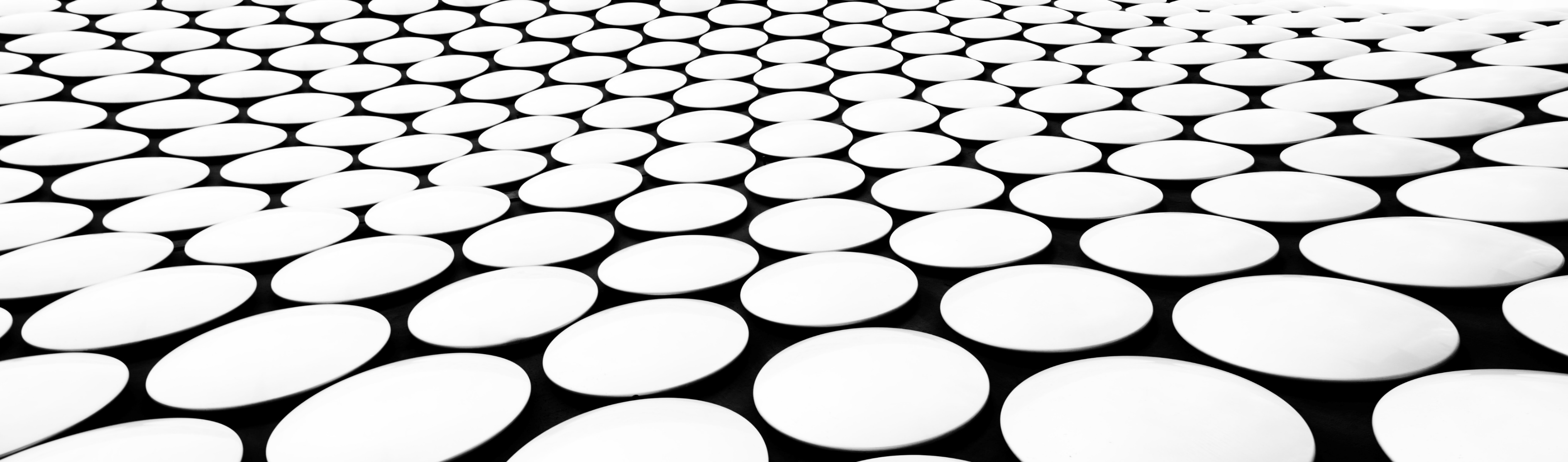 TERIMA KASIH